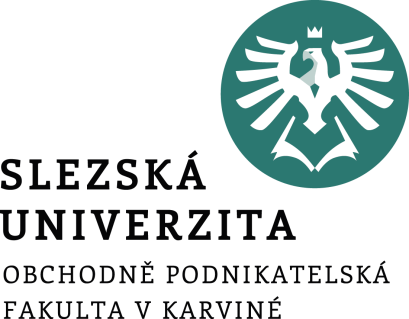 Informační systémy ve veřejné správěINM/BKISS
Úvodní informace a požadavky na absolvování
Ing. Radim Dolák, Ph.D.
Harmonogram výuky
V rámci kombinované formy studia 3x tutoriál
Výukový blok č.1 // Požadavky absolvování kurzu, IS ve veřejné správě, registry
Výukový blok č.2 // E-government
Výukový blok č.3 // Geografické informační systémy, IS ve veřejné správě v EU
Výukové materiály
Veškeré studijní materiály jsou dostupné v IS SU: 
https://is.slu.cz/auth/el/opf/leto2025/INMBKISS/
Hodnocení
V průběhu semestru:
Odevzdání úkolů dle zadání z emailu přes ISu do 18.5.2025: max 30 bodů 
odevzdání seminární práce ve Wordu přes ISu do 18.5.2025: max 30 bodů
V průběhu zkouškového období:
zkouška na fakultě formou online testu přes ISu:  max 40 bodů

Celkem maximálně: 100 bodů
Požadované minimum: 60 bodů
Hodnocení: A   94 -100, B   85 - 93, C   77 - 84, D   69 – 76, E   60 - 68,F    0 - 59.
Seminární práce
Volba tématu seminární práce zde:
https://docs.google.com/spreadsheets/d/11u6wdehGdhLKsETbsPqORvfmR_MxGyjcQWYgj3CakXM/edit?usp=sharing

Nahrát seminární práce ve Wordu vytvořenou na základě šablony z ISu nejpozději do 18.5.2025 do Odevzdávárny v ISu s názvem souboru podle příjmení studenta.

Seminární práce bude zpracována minimálně v rozsahu 5 stran a bude obsahovat úvod, teoretickou a praktickou část, závěr, seznam použitých zdrojů a seznam obrázků/tabulek.

Hodnotí se zejména aktuálnost informací, uvedení statistik, vlastní názor na dané téma a originální přístup ke zpracování tématu.
Zkouška na fakultě formou online testu v ISu
ve vypsaných termínech proběhne zkouška na fakultě formou online testu v ISu
každý student se musí na zkoušce prokázat průkazem studenta OPF
test je obsahově z přednášek číslo 1-12
celkem bude mít test 15 otázek typu abc a 5 otázek typu ano-ne
každá správně zodpovězená otázka je za 2 body
Kontakty a způsob komunikace
Ing. Radim Dolák, Ph.D.
dolak@opf.slu.cz
A405

Konzultační hodiny pro období výuky LS 2025 dle informačního systému ISu